BIENVENIDOS
TALLER DE INICIACION
“Candidatos bautizados, no catequizados”
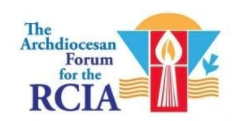 1
[Speaker Notes: Track 4  Page 117]
ORACION
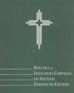 Padre nuestro, Tu amor nos trae a la vida y Tu misericordia nos hace nacer de nuevo, míranos favorablemente cuando venimos ante ti hoy en busca de tu guía y sabiduría. 
Llena nuestras mentes y corazones con todo lo que es santo. Ayúdanos a acercarnos más como grupo y comunidad. Ayúdanos a ser los líderes y catequistas de RICA que necesitas para compartir Tu Palabra y difundir Tu Buena Nueva, aumentando los números en Tu iglesia. 
Que podamos continuar buscando Tu verdad y compartirla en el servicio para hacer Tu voluntad, por Jesucristo, nuestro Señor y Salvador.  Amen.
2
[Speaker Notes: Track 4  Page 117]
OBJETIVOS
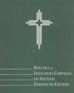 Identificarse con la primacía del bautismo de acuerdo al Vaticano II y su importancia para el "candidato“
Comprender la preparación de candidatos en función de la edad
Determinar las necesidades de la persona Bautizado Catequizada
Determinar las necesidades de la persona Bautizada No Catequizada
Comprender formas y metodologia de catequesis específicas para “Candidatos” 
Identificar los Ritos específicos de los "Candidatos"
3
[Speaker Notes: Track 4  Page 117]
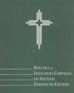 Inscripción y registro
¿Tiene un proceso del RICA continuo/durante todo el año?
¿Tiene candidatos bautizados en el proceso del RICA?
¿Distingue la formación entre Candidatos y Catecúmenos, incluidos los niños? 
¿Cómo distingue la formación entre Candidatos catequizados y no catequizados?
¿Incorpora a los Candidatos a la vida de la parroquia?
¿Celebra el Rito de Recepción a la Plena Comunión “fuera” de la Vigilia Pascual?
4
[Speaker Notes: Track 4  Page 117]
VISION DEL VATICANO II:RENOVAR Y  VOLVER A PRIORIZAR EL BAUTISMO
REFERENCIAS:
Énfasis en la espiritualidad bautismal
Derecho a ser llamado cristiano
Código de Derecho Canónico #204
Libro de ritos de RICA #400-409
Bautismo Válido: Forma y Materia (Fórmula Trinitaria con Agua)
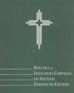 5
[Speaker Notes: Track 4  Page 117]
POR QUÉ REUNIR INFORMACIÓN Y CUANDO
Se necesita saber el estado bautismal al PRINCIPIO (Certificado y/o Registro)
Declaración jurada o Foto             (en su caso)
Necesita saber el Estado Civil al PRINCIPIO (Actual Y Previo)
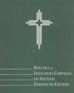 6
[Speaker Notes: Track 4  Page 117]
Catecúmenos o Candidatos:                       Tipo de Catequesis
CATECUMENOS (conversión) CANDIDATOS (bautizados)
Principal: llamada a la conversión
Iniciación aprendizaje
Formación continua
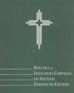 7
[Speaker Notes: Track 4  Page 117]
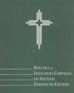 FORMANDO A LOS CANDIDATOS:                                   adolescentes (+15) y adultos (+18)
Catequizado vs No Catequizado
No lleva tanto tiempo como los catecúmenos
Más fácil que trabajar con catecúmenos
Incluye la etapa de ”preguntas” (evangelización) y “catecumenado” (catequesis)
Liturgia
Palabra/Adoración
Misión/Servicio a la Comunidad
Puede no incluir la Etapa de “Purificación e Iluminación” (cuaresma)
Cambio de paradigma
8
[Speaker Notes: Track 4  Page 117]
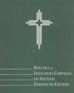 RECURSOS Y APOYOS
9
ADOLESCENTES:
Apropiados y/o adaptados a su edad escolar
Adaptados a sus antecedentes de formación en la fe
Con interacción practica entre sus compañeros del proceso
Apoyados por su familia
Participación en familia en las actividades; litúrgicas, de la comunidad, de servicio
Requiere de un padrino
ADULTOS:
Estándar, actuales
Adaptados a sus antecedentes de formación en la fe

Con interacción practica

Con participación en las actividades; litúrgicas, de la comunidad, de servicio.
Requiere de un padrino
Considerar su estado marital pasada y actual
RITOS PARA CANDIDATOSOpcional
Ritos del proceso #411- 504
¿Qué es similar con los catecúmenos? 
¿Qué es diferente?
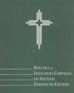 10
[Speaker Notes: Track 4  Page 117]
PREPARACIÓN para RECEPCIÓN EN COMPLETA COMUNIÓN (Confirmación y 1ª Comunión)
(No tiene que ser en la Vigilia Pascual)

ESTATUTOS NACIONALES #32-34
Preferencia por la Eucaristía dominical, no necesariamente en la Vigilia Pascual
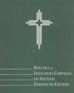 11
[Speaker Notes: Track 4  Page 117]
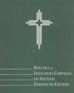 RESUMEN
El bautismo de un individuo necesita ser considerado y respetado, siempre que haya sido con la formula trinitaria.
Los candidatos (individuos ya bautizados) pero no catequizados no necesariamente experimentan la conversión.
Los ritos para los candidatos son OPCIONALES.
Preferir la recepción a la Comunión Plena de los candidatos en la Eucaristía dominical, no necesariamente en la Vigilia Pascual.
12
[Speaker Notes: 10-01s]
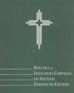 CONCLUSION
¿Adaptará su proceso parroquial del RICA para acomodar “CANDIDATOS” mayores de 15 años?
13
[Speaker Notes: 10-03a]
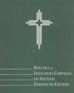 PREGUNTAS
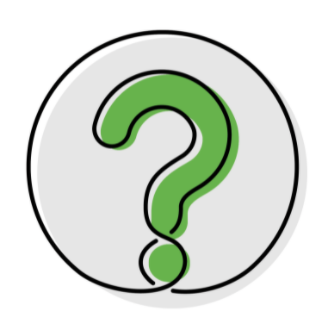 14
[Speaker Notes: 10-03a]
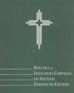 ORACION FINAL
Querido Señor de todos, te alabamos, te honramos y te agradecemos.
Bendícenos al salir de esta reunión, armados con comprensión, pensamientos e ideas para servir a estos candidatos.
Aunque a veces parezca imposible, sabemos que contigo todo es posible. 
“Muéstrame tus caminos, Señor, enséñame tus veredas. Guíame en tu verdad y enséñame, porque tú eres Dios mi Salvador, y mi esperanza está en ti todo el día.” (Salmo 25, 4-5)
Que aquellos a quienes tocamos se conviertan en miembros de la iglesia católica, se fortalezcan en su fe y brille su luz para los demás.
Pedimos esto en el nombre del Padre, del Hijo y del Espíritu Santo. Amén.
15
[Speaker Notes: Track 4  Page 117]
TALLER DE INICIACION“Candidatos bautizados, no catequizados”
GRACIAS A 
LITURGICAL TRAINING PUBLICATIONS
https://www.ltp.org/
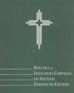 16
[Speaker Notes: 10-01s]
PARA MAS INFORMACION
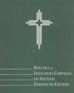 Dr. LUIS GUZMAN
Catedral de Cristo Rey
elguzman@bellsouth.net
404-538-3980

ADOLFO TRANA
Iglesia de San Patricio
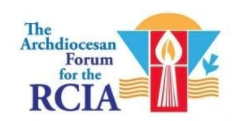 17
[Speaker Notes: Track 4  Page 117]